EECE.4810/EECE.5730Operating Systems
Instructor:  
Dr. Michael Geiger
Spring 2018

Lecture 20:
File systems (continued)
Lecture outline
Announcements/reminders
Program 3 now due 4/30
Point value now 150 points, not 100
Extra credit problem set to be posted

Today’s lecture
Review: File system basics
More on file systems
4/27/18
2
Operating Systems: Lecture 19
Review: File System Abstraction
File system: data structure stored on persistent medium with two distinct parts
Files: named collection of persistent data + access control
Directory structure: hierarchical organization of files
Crash and storage error tolerance
Operating system crashes (and disk errors) leave file system in a valid state
Performance
Achieve close to hardware limit in the average case
4/27/18
3
Operating Systems: Lecture 15
File ADT
File: unit of logical storage
Abstract away low-level details of storage device
Contiguous logical address space
Generally, files store one of two types of info
Data (numeric, character, binary)
Program
Mapped to disk blocks (sectors)
Smallest unit of disk access usually 1 sector
Internal fragmentation common: why?
Wasted space at end of last sector
4/27/18
4
Operating Systems: Lecture 19
File structures
Types defined by structure
Text file: set of characters organized into lines
Source file: set of functions
Executable file: code loader can bring into memory and run
More specific types determined by file extensions
Creating application may be stored with file
May be strictly enforced by OS (Mac OS) or simply used as hints (UNIX)
Structure often imposed by application, not OS
What’s downside of OS directly supporting many structures?
OS complex, slow; files may be required to match OS structure
At a minimum, what file type/structure must OS support?
Executable files so system can run/load program
Other files can be represented as raw data; interpreted by app
Control characters can simulate more restrictive types
4/27/18
5
Operating Systems: Lecture 19
File attributes
File system tracks attributes within directory structure
Name: only info kept in human-readable form
Identifier: unique number identifies file within file system
Type: needed for systems that support different types
Location: pointer to file location on device
Size: current file size
Protection: controls who can do reading, writing, executing
Time, date, and user identification: data for protection, security, and usage monitoring
Many variations, including extended file attributes such as file checksum
Directory structure kept on disk
4/27/18
6
Operating Systems: Lecture 19
File Operations
Operations provide programmer interface to file system
What operations should file system provide?
Create
Write – at write pointer location
Read – at read pointer location
Reposition within file - seek
Delete
Truncate – remove some data from file without deleting entire file
Open(Fi) – search the directory structure on disk for entry Fi, and move the content of entry to memory
Close (Fi) – move the content of entry Fi in memory to directory structure on disk
4/27/18
7
Operating Systems: Lecture 19
Working with open files
Open-file table: tracks open files
Should table be kept on per-user basis or centrally?
Central table: easier to manage removal of table entries if multiple readers
Per-user table: easier to track position of multiple readers
Solution: some information kept on per-process basis, other info kept in single system-wide table
Per-process info
File pointer: pointer to last read/write location
Access rights: operations allowed by this process
Centralized info
File-open count: number of processes accessing file
Table entry can be removed when count == 0
Disk location of the file: cache of data access information
4/27/18
8
Operating Systems: Lecture 19
File accesses
Sequential access
Information processed in order
Most common access mode (e.g. editors, compilers)
Read or write operations access file, then increment file pointer
File pointer can be reset to beginning
Direct (relative) access
File contains fixed-length logical records
Operations must specify block number, -or- position operation must be done before read/write
Block numbers relative to start of file
Easier to build other methods on top of this method
Example: indexed files—direct access to index file, which contains pointers to blocks with related data
4/27/18
9
Operating Systems: Lecture 19
Directory structure
Disk can be split into multiple partitions
Partitions can be raw (no file system) or formatted
Volume: formatted partition (e.g., C:\ on Windows)
Each volume needs its own directory
Effectively table of contents for volume
Tracks information about all files on volume
Imposes hierarchical structure in flat space
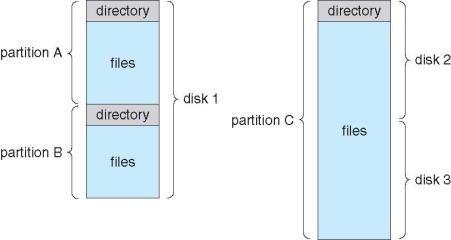 4/27/18
10
Operating Systems: Lecture 19
Directory operations
Directory essentially symbol table that translates names into entries
What operations should be supported?
Search for file
May include finding all files with names matching pattern
Create file
Delete file
List contents of directory
Rename file
Traverse file system (go through sub-directories)
4/27/18
11
Operating Systems: Lecture 19
Directory Organization
Goals of directory organization
Efficiency – locating a file quickly	
Naming – convenient to users
Two users can have same name for different files	
The same file can have several different names
Grouping – logical grouping of files by properties, (e.g., all Java programs, all games, …)
4/27/18
12
Operating Systems: Lecture 19
Single-Level Directory
A single directory for all users





What potential naming issues arise?
Hard to identify unique names, particularly with multiple users
What potential grouping issues arise?
With all files at same “level,” hard to create groups within a single level
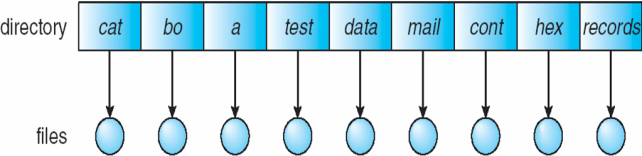 4/27/18
13
Operating Systems: Lecture 15
Two-Level Directory
Separate directory for each user
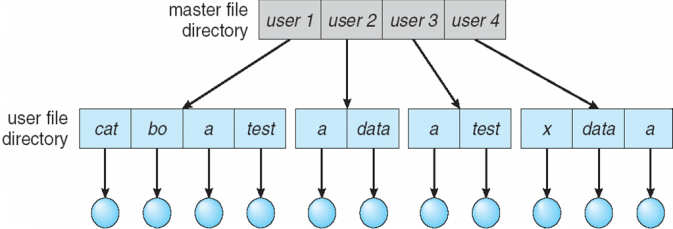 User name + file name = path name (e.g., /user 1/cat)
Additional info needed for volume (e.g., C:\user 2\data)
Can have the same file names for different user
Efficient searching (search on per-user basis only)
Still no grouping capability
4/27/18
14
Operating Systems: Lecture 15
Tree-Structured Directories
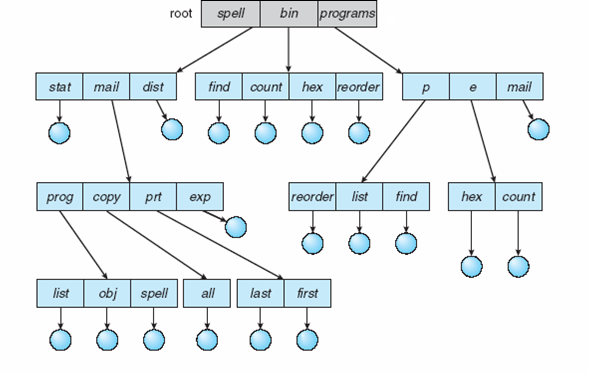 4/27/18
15
Operating Systems: Lecture 15
Tree-Structured Directories (Cont)
Absolute or relative path name
Absolute name is full path
Relative name—relative to current subdirectory or some other subdirectory
Creating a new file is done in current directory
Delete a file
		rm <file-name>
Creating a new subdirectory is done in current directory
		mkdir <dir-name>
	Example:  if in current directory   /mail
		mkdir count
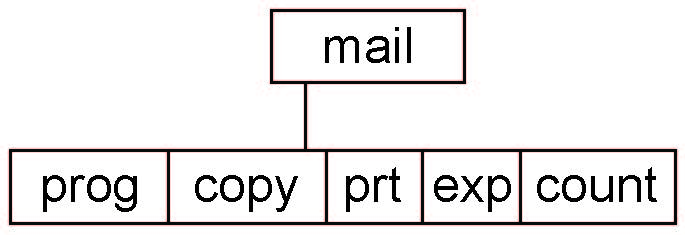 Deleting “mail”  deleting the entire subtree rooted by “mail”
4/27/18
16
Operating Systems: Lecture 15
Acyclic-Graph Directories
Have shared subdirectories and files
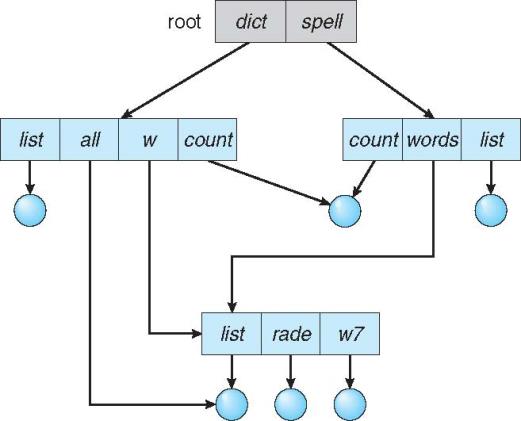 4/27/18
17
Operating Systems: Lecture 15
Acyclic-Graph Directories (Cont.)
Two different names (aliasing)
If dict deletes list  dangling pointer
	Solutions:
Backpointers, so we can delete all pointersVariable size records a problem
Backpointers using a daisy chain organization
Entry-hold-count solution
New directory entry type
Link – another name (pointer) to an existing file
Resolve the link – follow pointer to locate the file
4/27/18
18
Operating Systems: Lecture 15
Final notes
Next time 
Continue file system discussion

Reminders:
Program 3 due 4/18
No lecture Monday, 4/16 (Patriots Day)
4/27/18
19
Operating Systems: Lecture 19
Acknowledgements
These slides are adapted from the following sources:
Silberschatz, Galvin, & Gagne, Operating Systems Concepts, 9th edition
Anderson & Dahlin, Operating Systems: Principles and Practice, 2nd edition
Chen & Madhyastha, EECS 482 lecture notes, University of Michigan, Fall 2016
4/27/18
20
Operating Systems: Lecture 19